Open Government Budget Data in Equity Analysis
Jeff Matson
jmatson@umn.edu

CIC Impact Summit 
11/16/17
[Speaker Notes: First of two presentations: 20 min + questions]
Outline
Two projects examining city budgets
St. Paul’s Capitol Improvement Budget (CIB)
Minneapolis’ Capitol Long-range Improvement Committee (CLIC)

Data Availability
Equity questions
St. Paul’s Eastside
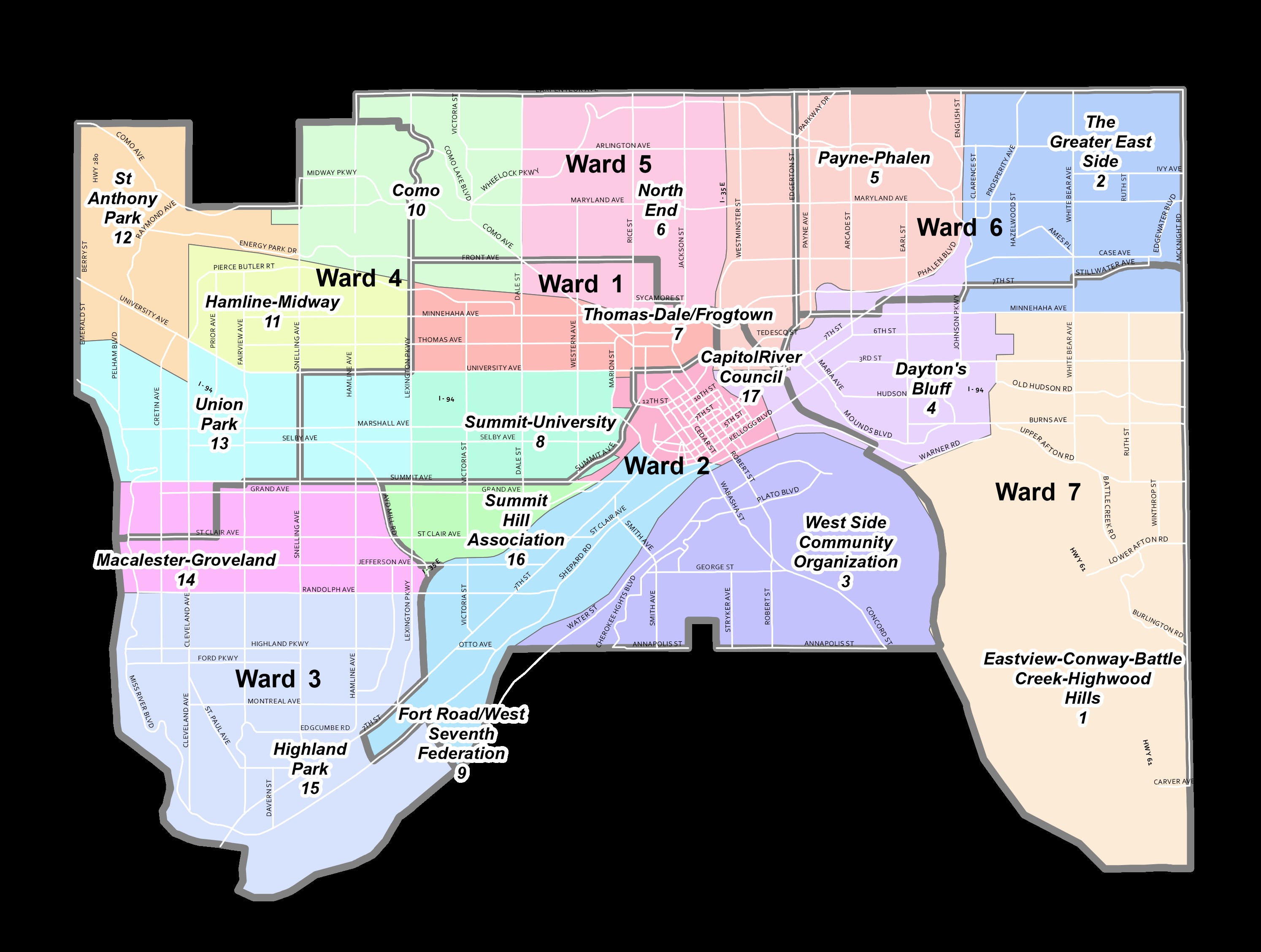 ESNDC
DBNHS
Funding Programs
CIB
Complicated Review Process
Neighborhoods, City Departments, Individuals

STAR
Competitive Grants and Loans
Neighborhood-based
Funded through City Sales Tax
$2-3M per year ($10,000 - $150,000)
15-20 projects
One-to-one match on funding
Three Questions
Who gets funding?

Is the Eastside getting its fare share?

Has the process changed?
CIB Process Overview
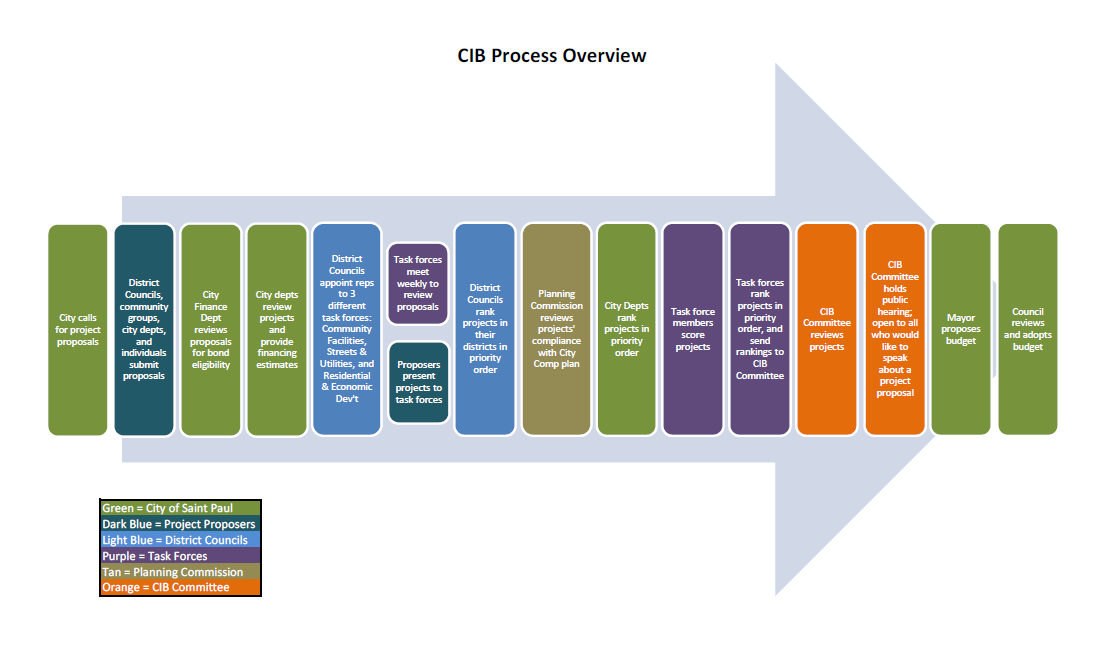 Our Role
Sort through budget docs
Geocode projects
Assign projects to one or more planning districts
Population based equity analysis

Look at the process and rankings
CIB Tracking Spreadsheet
Project Submission
Committee Recommendation
Mayor Proposed
Council Approved

Track Rankings
Ratio of submission to approved $
CIB Tracking Spreadsheet
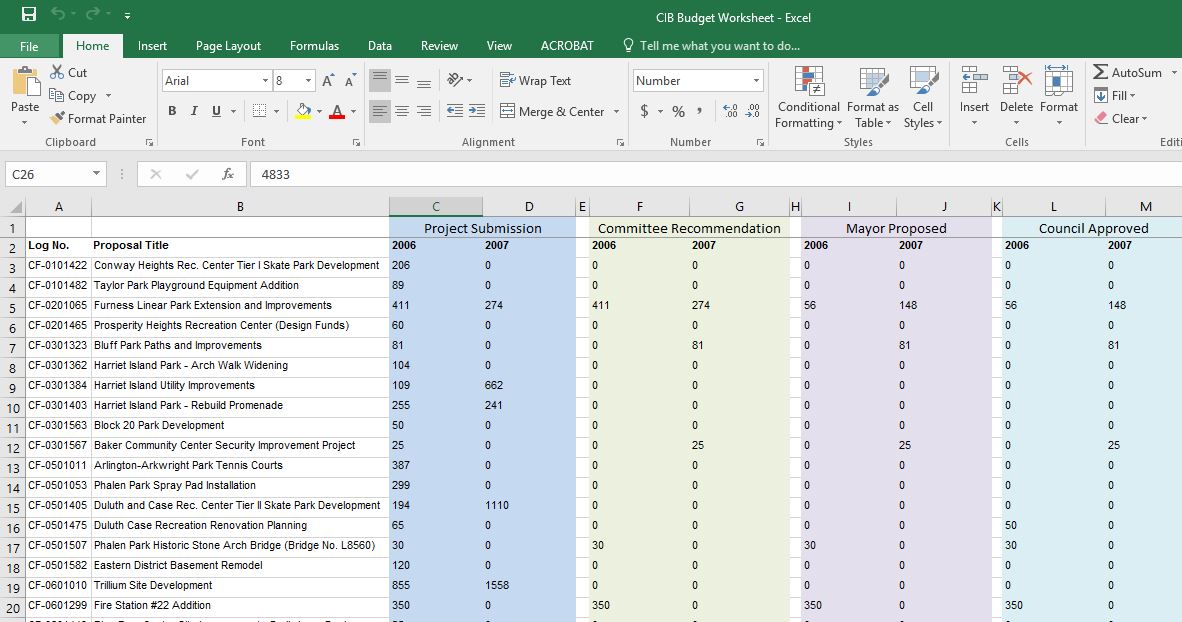 CIB Tracking Spreadsheet
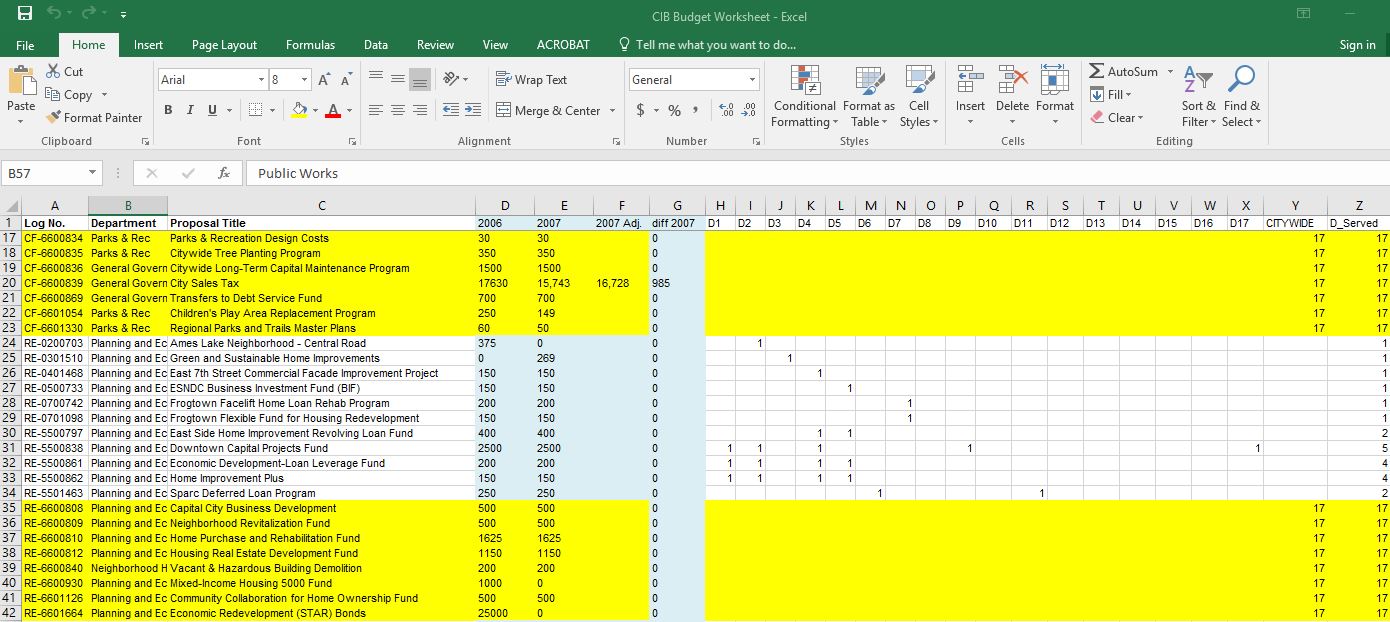 CIB Tracking Spreadsheet
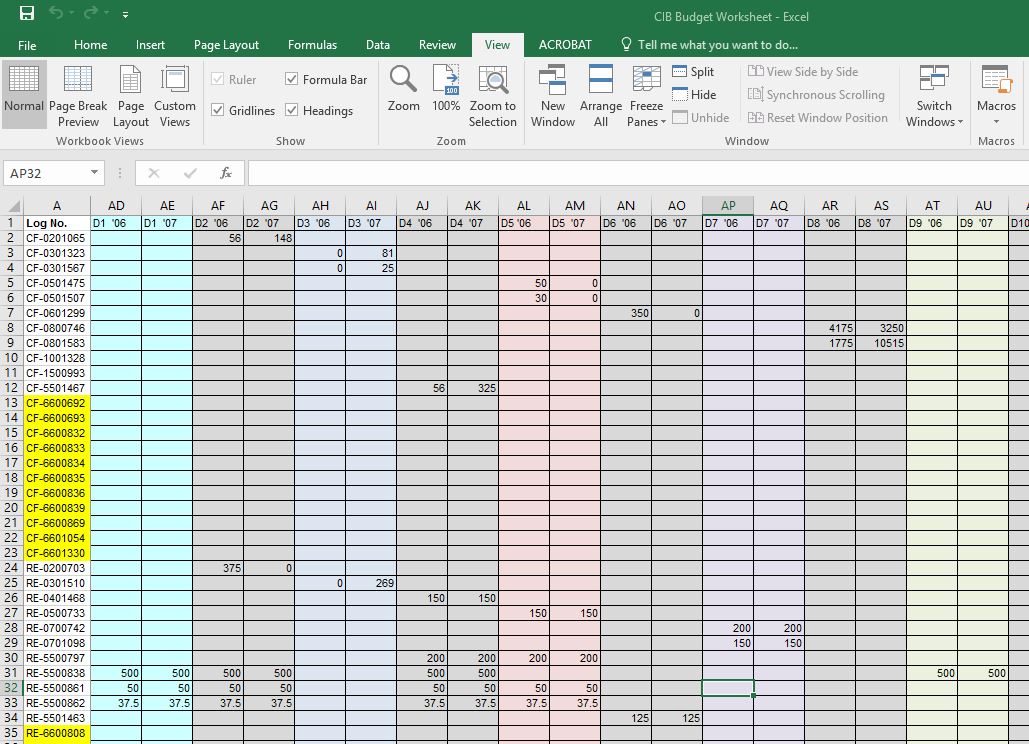 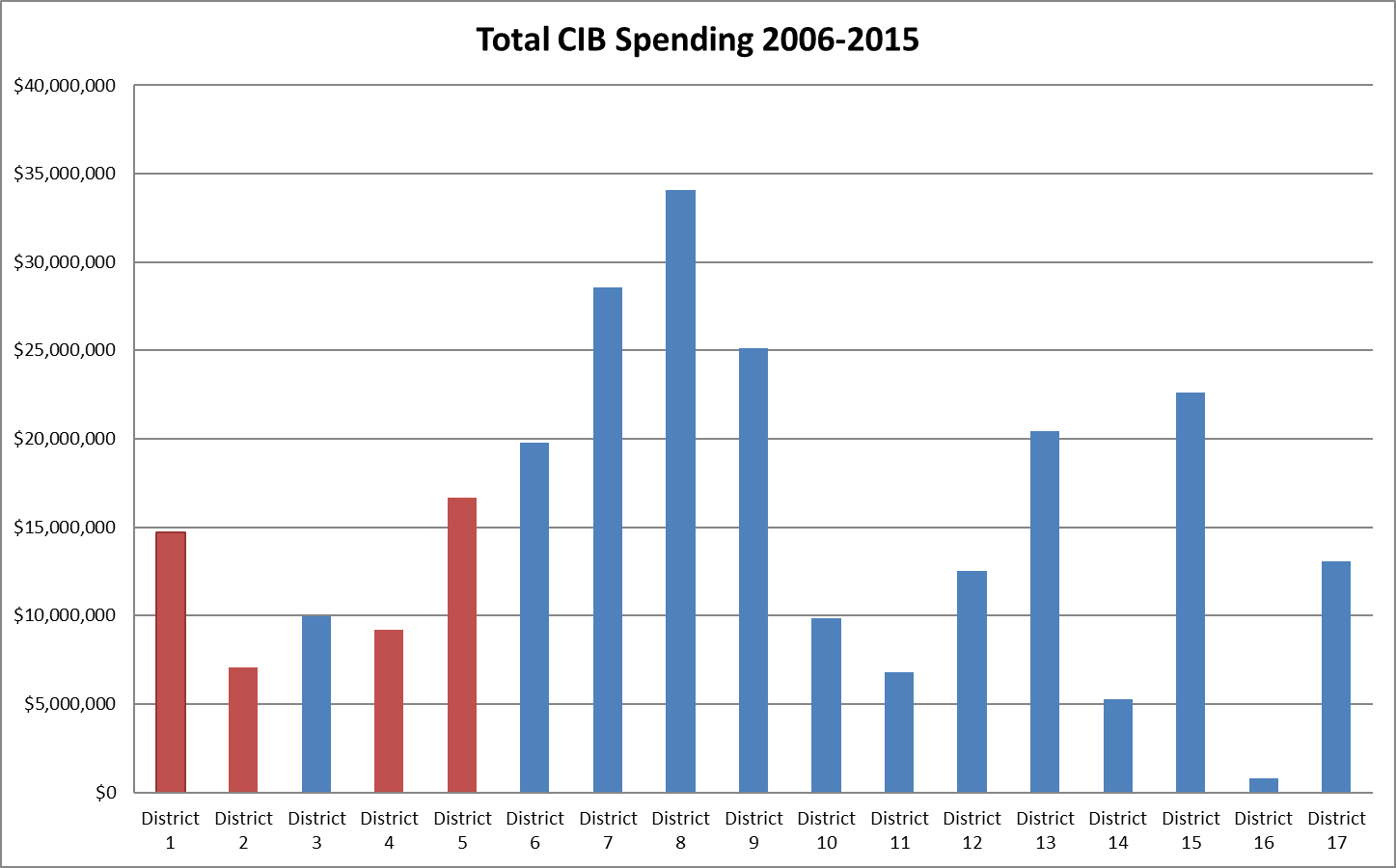 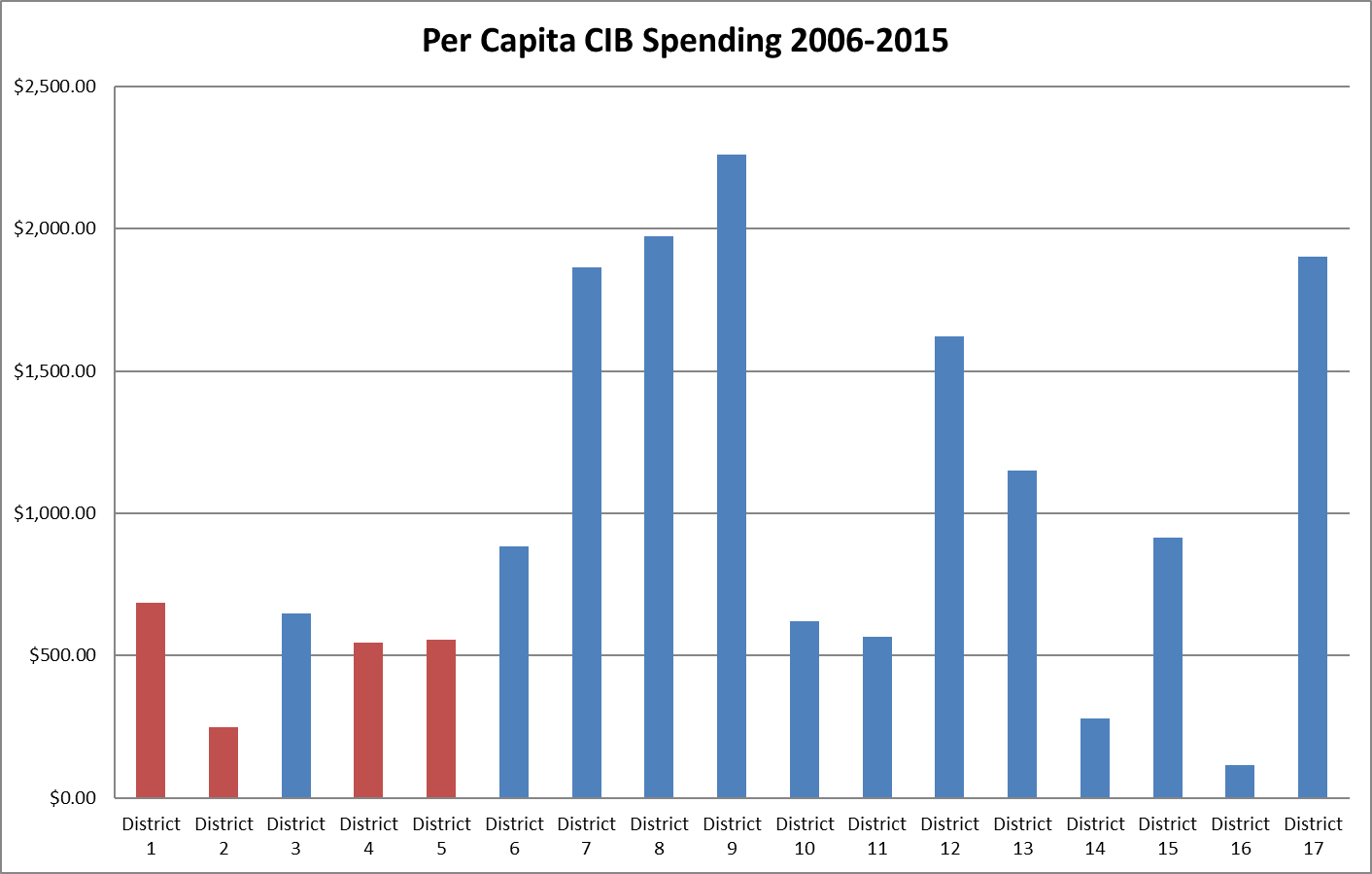 Total Spending 2006-2015
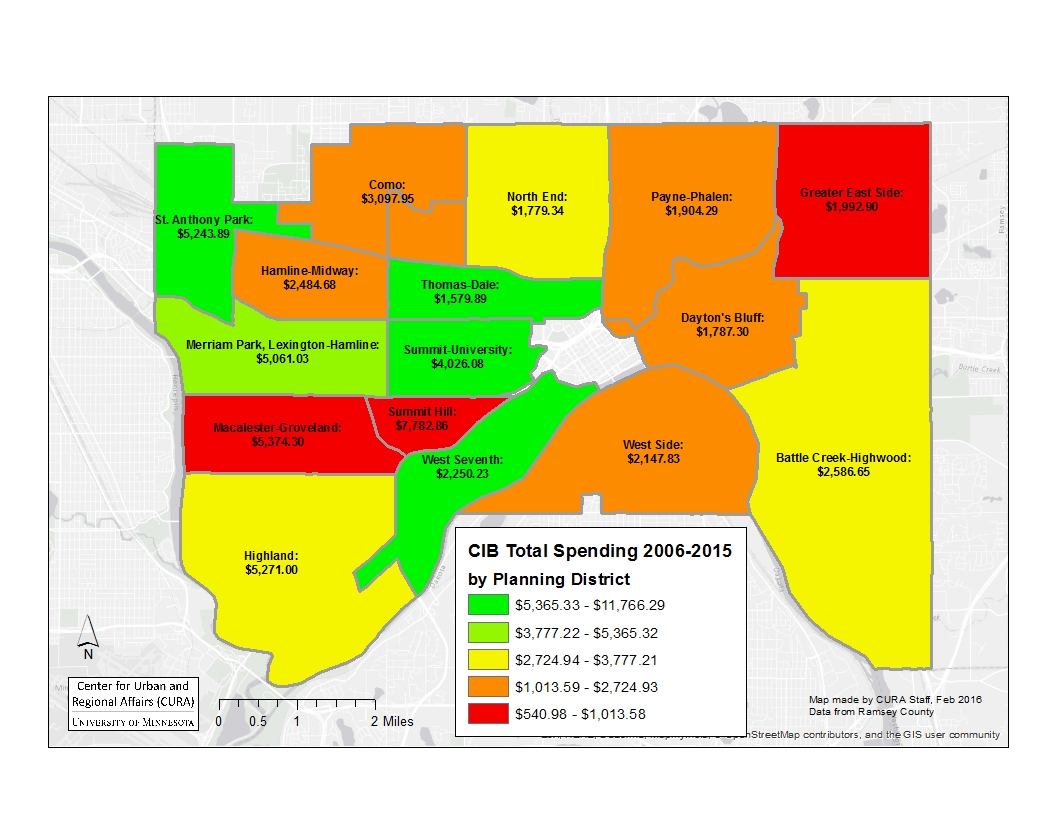 Per Capita Spending 2006-2015
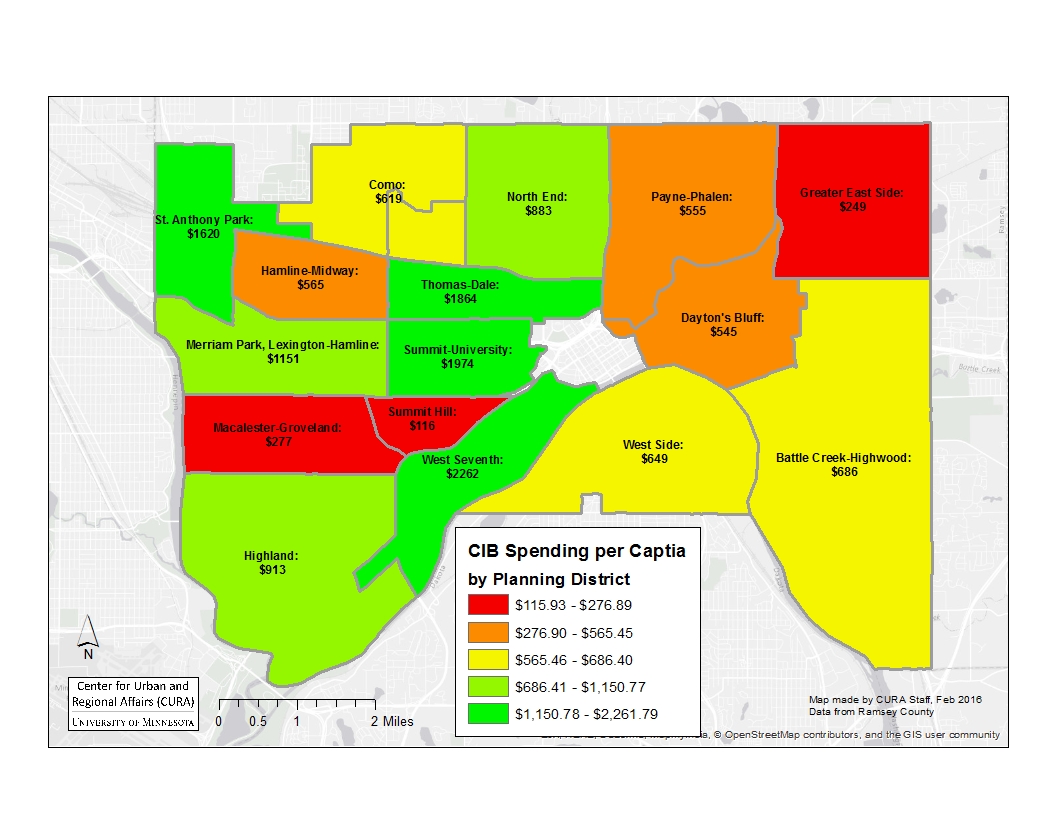 Poverty Rate 2011-2015 ACS
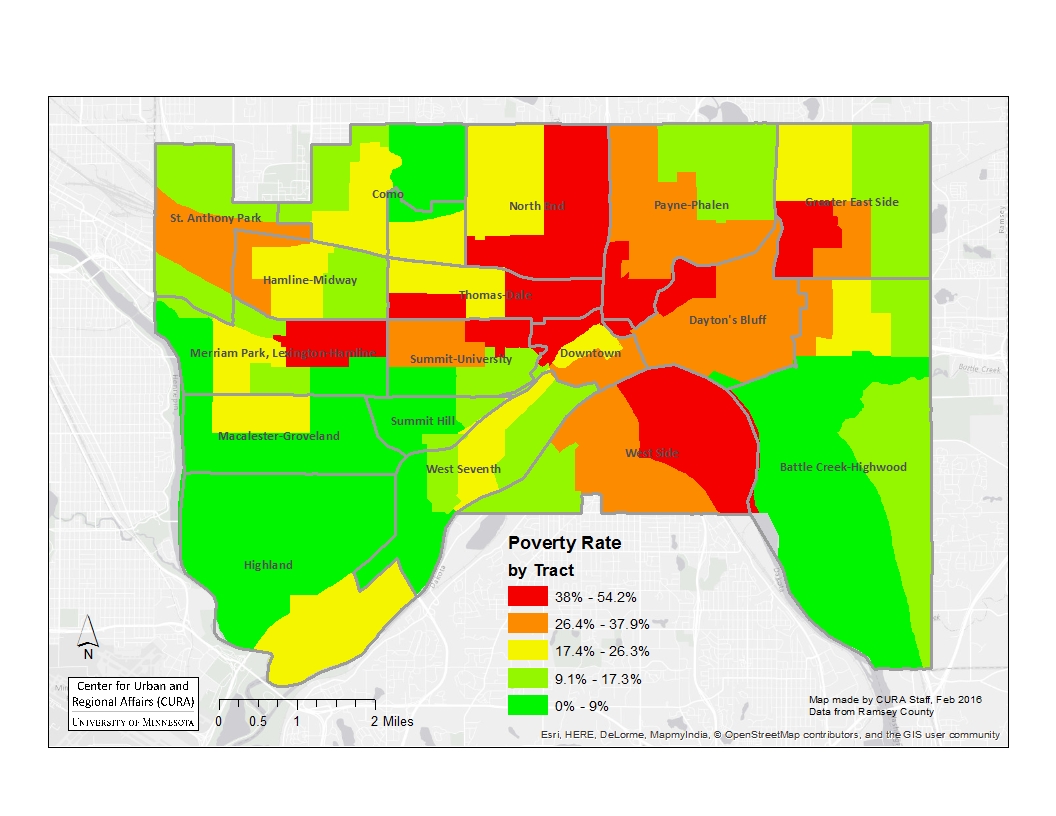 Other Related Projects
Minneapolis Promise Zone

Phase II St. Paul 

Brooklyn Park Immigrant Organizations
Police Budgets v. capital improvements
Ordinances adversely affecting immigrant communities

Phillips Community Park Equity
Minneapolis Promise Zone
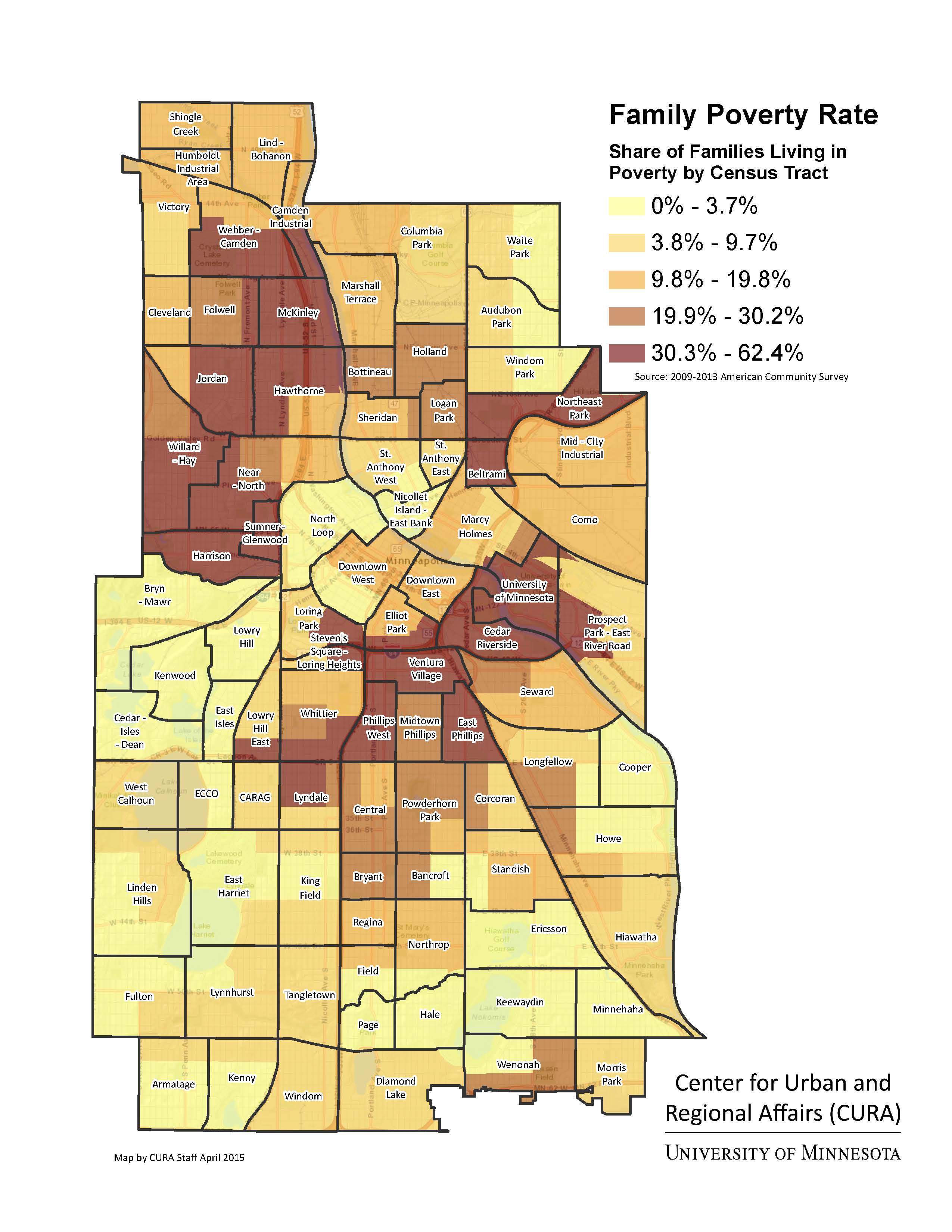 [Speaker Notes: PZs are federally designated, high poverty communities where Federal Government agencies partner with local organizations and leaders to increase economic activity, improve educational opportunities, and leverage private investment. There are a total of twenty-two urban, rural and tribal PZs across the nation. More information

The Minneapolis Promise Zone (MPZ) supports a comprehensive, community-driven revitalization strategy that builds on and aligns numerous initiatives to address the persistent unemployment, crime, housing blight, and poor educational outcomes that affect the area.

Promise Zone Boundaries
West to East: Queen Avenue North to the Mississippi River
North to South: 45th Avenue North/Victory Memorial Drive to Basset Creek Valley]
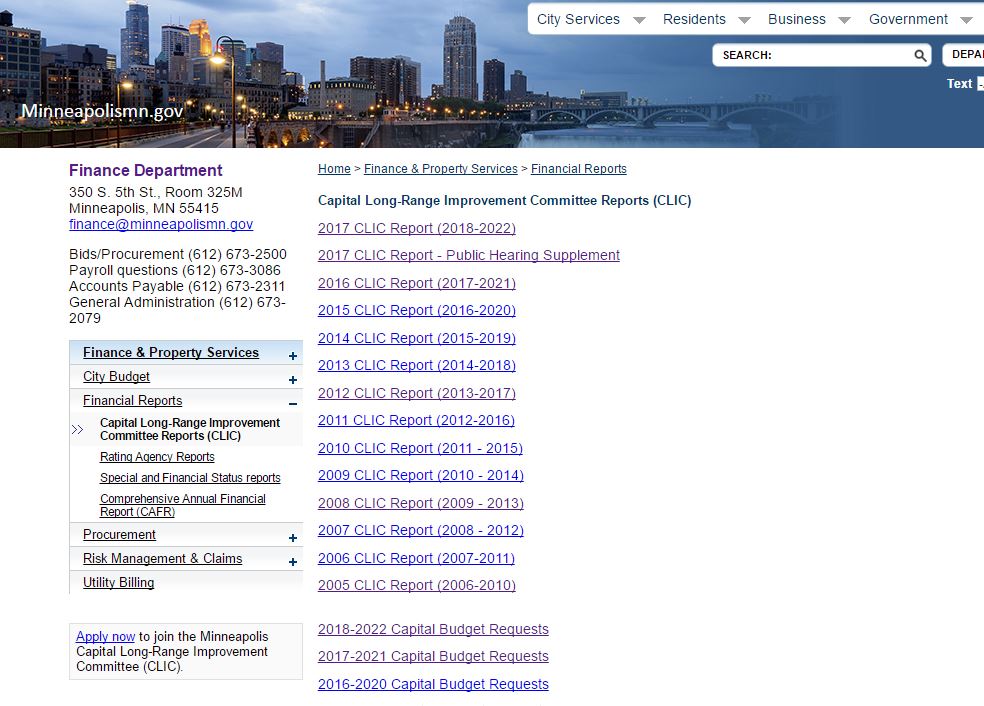 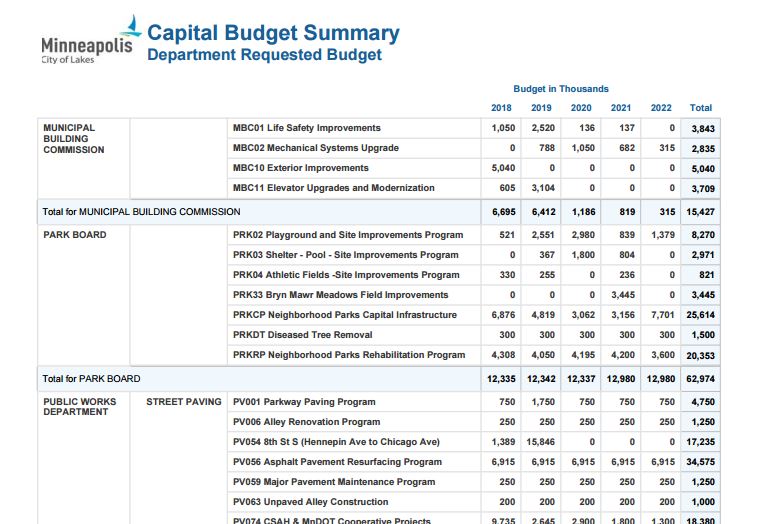 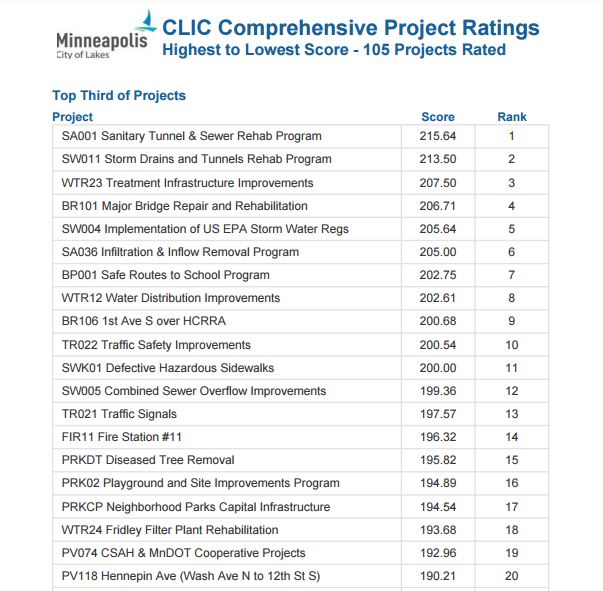 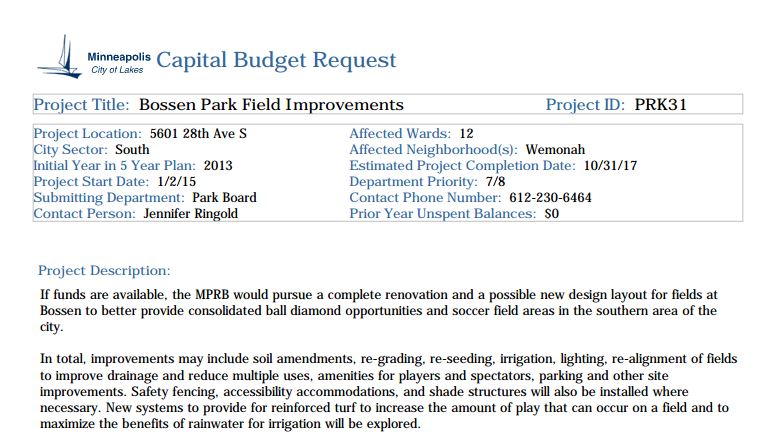 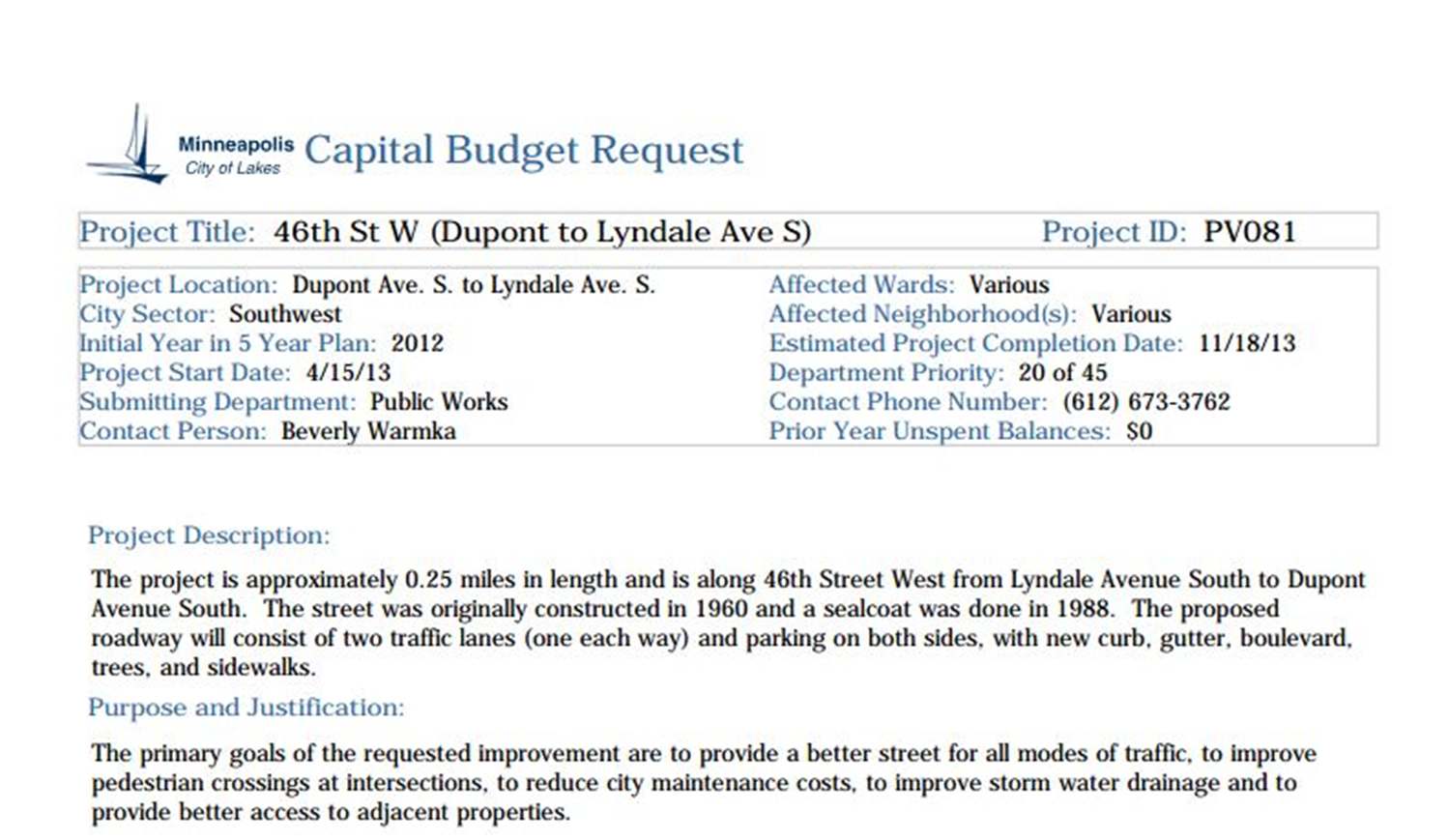 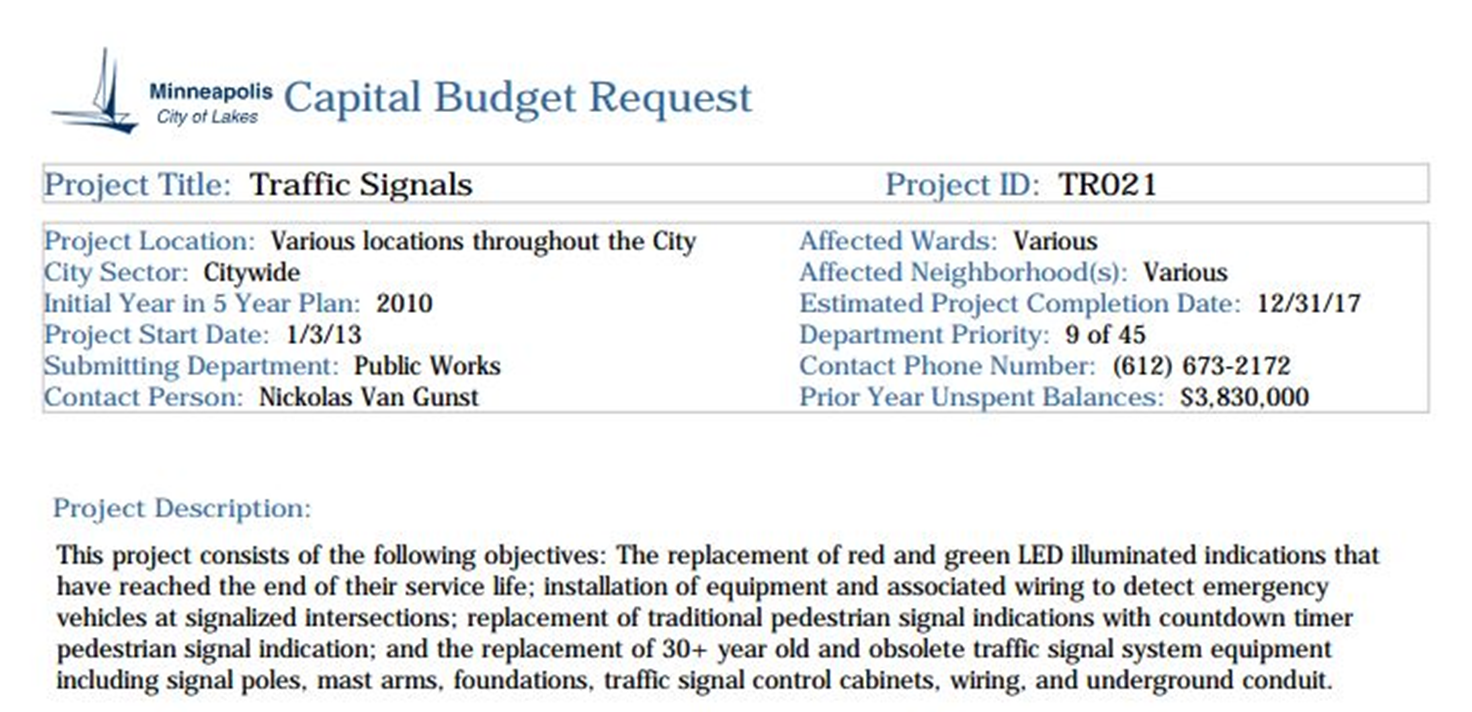 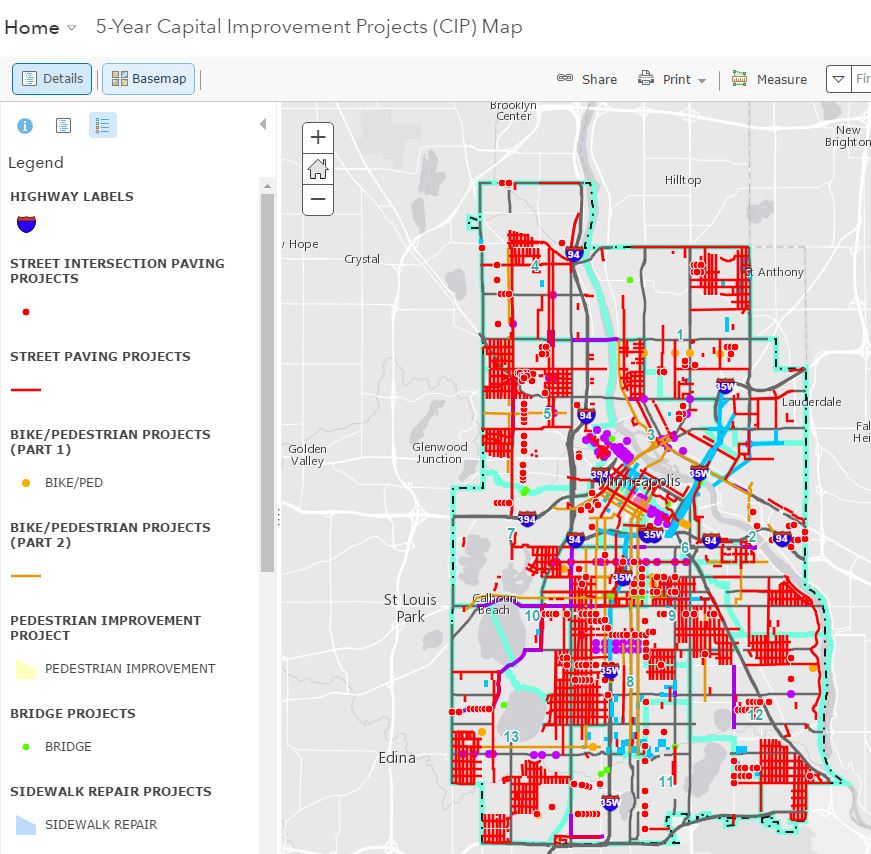 Summary / Conclusion
What are cities providing
What SHOULD they provide?
Is the data in a useful format?

How are these decisions being made
Who, where, why

Need for historical data

What can we learn from it?
Thank you!
Jeff Matson
jmatson@umn.edu